Diplomový seminář IV. Výstupy diplomových prací
PhDr. Simona Saibertová, Ph.D.
Katedra ošetřovatelství a porodní asistence
1
Definujte zápatí - název prezentace / pracoviště
Doporučení pro klinickou praxi
navrhuje autor z výstupů empirické části
konkrétní, specifické a v praxi realizovatelné návrhy, které mohou být uvedeny v závěru práce nebo v samostatné kapitole - stručné
Doporučení pro klinickou praxi
Návrh na řešení zjištěných nedostatků
2
Definujte zápatí - název prezentace / pracoviště
Výstupy DP
přikládány jako příloha

Edukační - pro cílovou skupinu
Informační - např. pro odbornou veřejnost, specifickou skupinu pacientů
Obohacující klinickou praxi - algoritmy, standardy, návrhy auditu, doporučené postupy
3
Definujte zápatí - název prezentace / pracoviště
Příklady výstupů – nedostatek znalostí
Edukační materiály
- prezentace
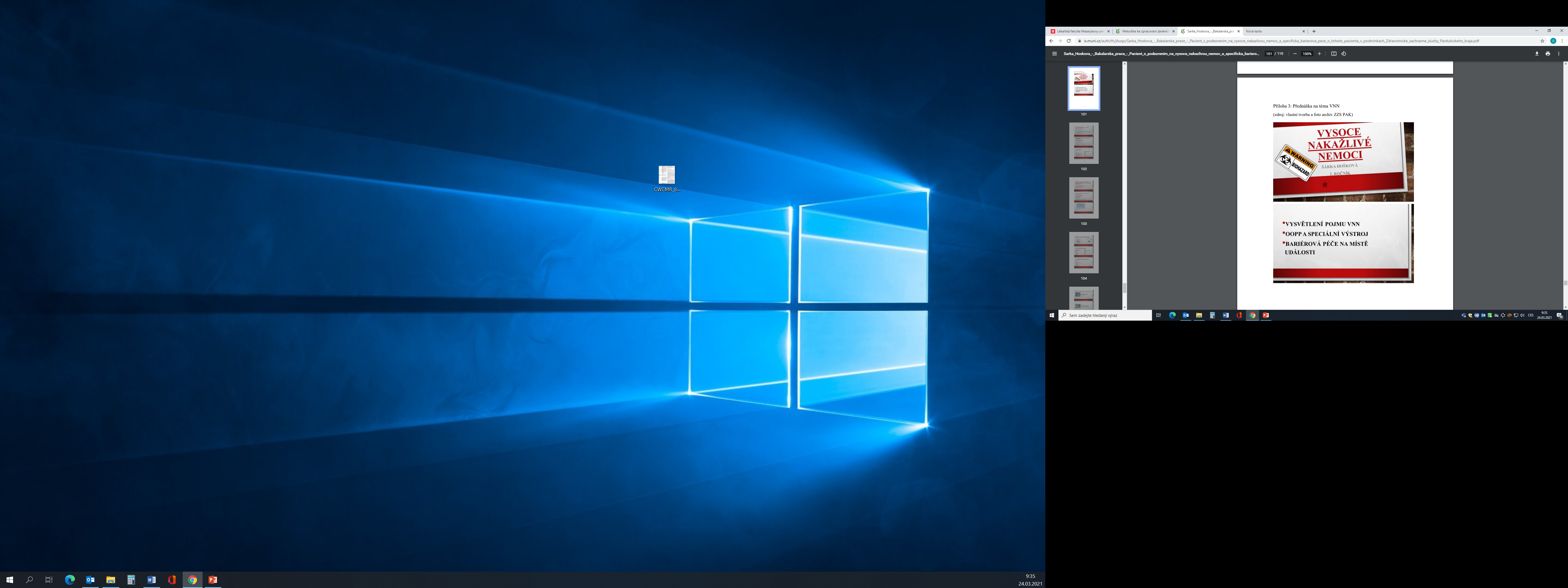 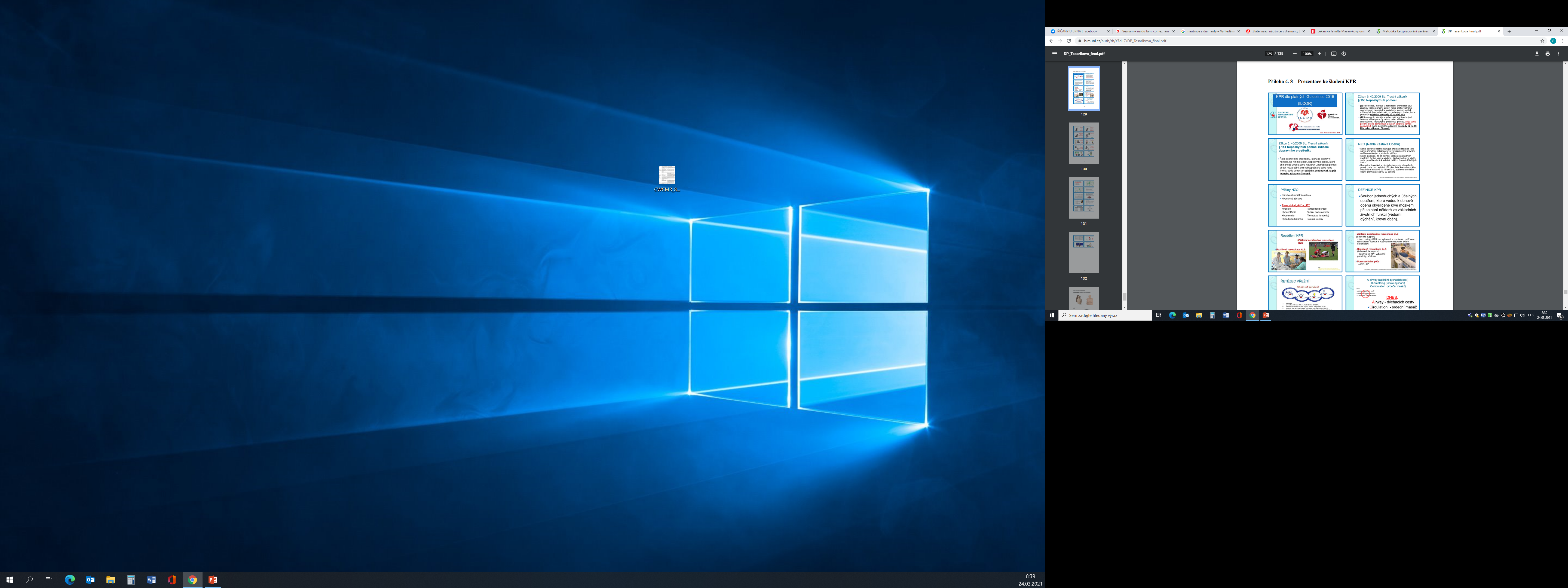 4
Příklady výstupů – nedostatek znalostí
Edukační materiály
- letáky
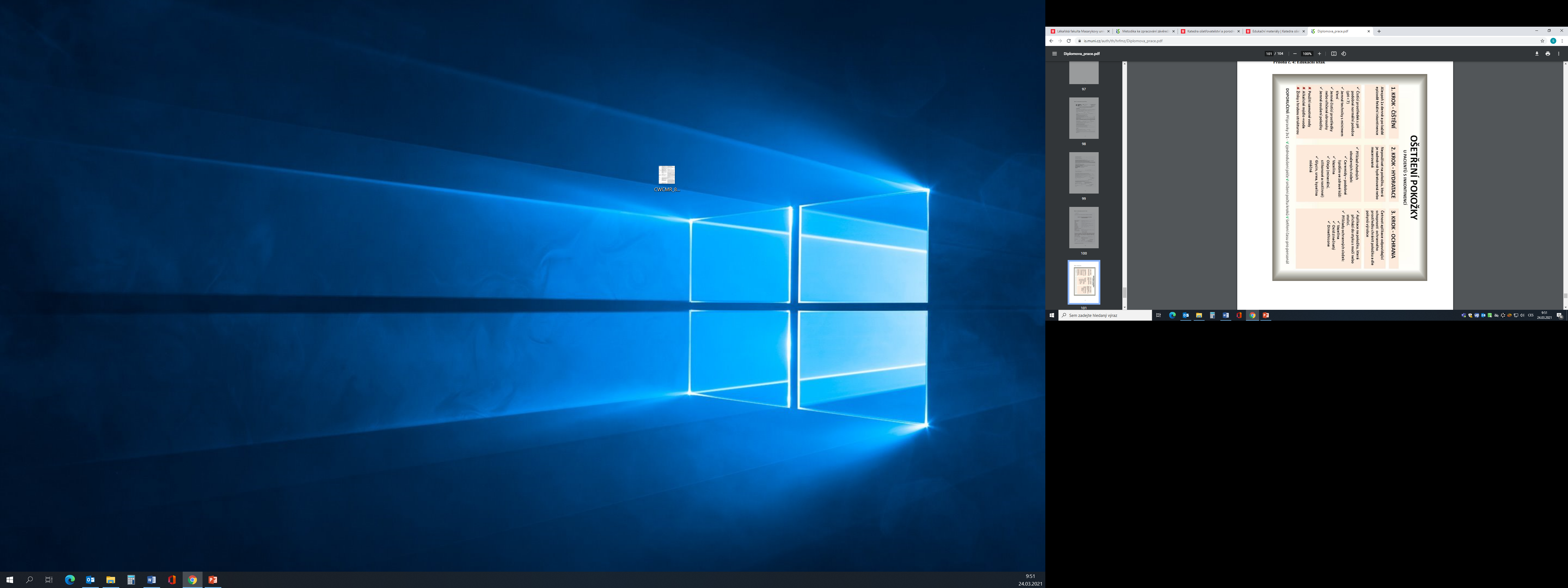 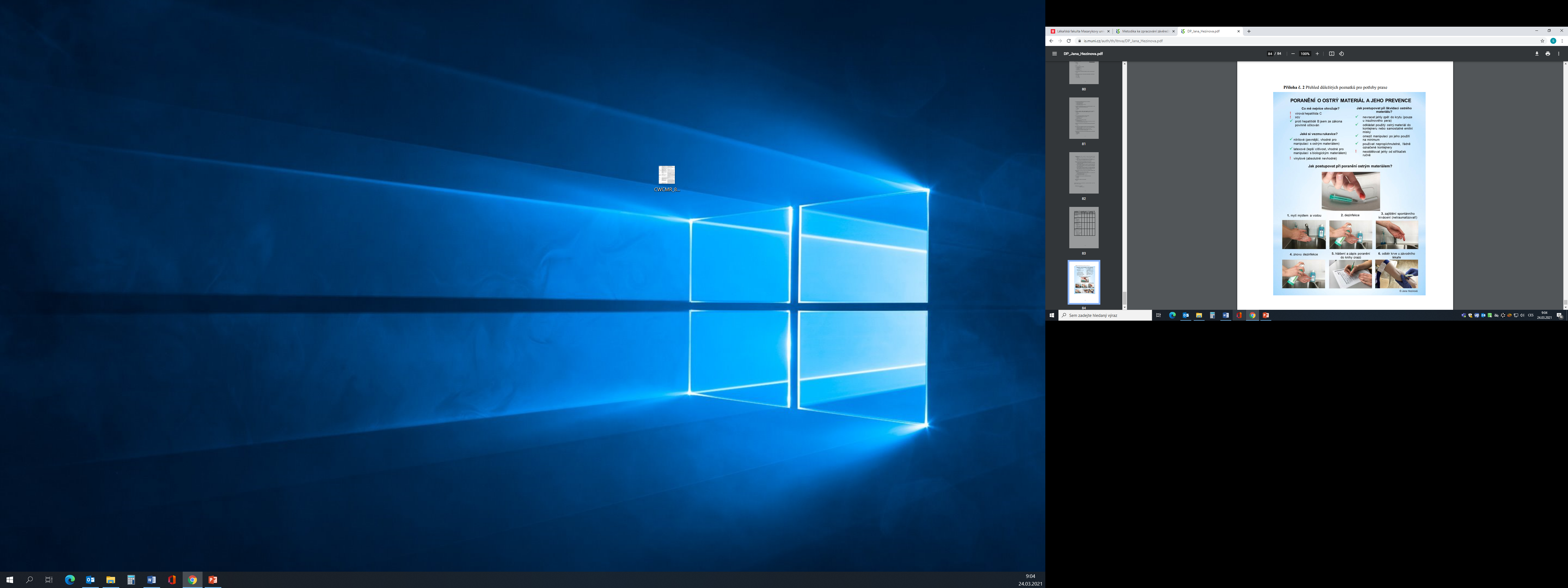 5
Příklady výstupů – nedostatek znalostí
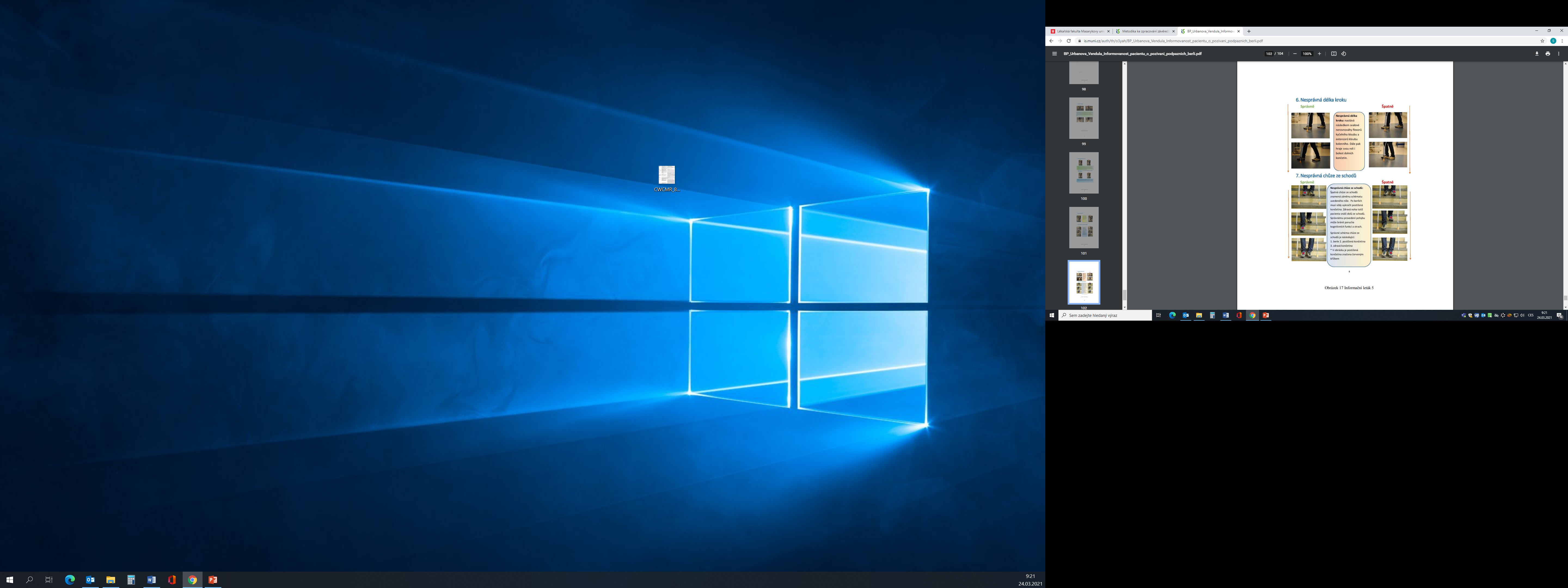 Edukační materiály pro pacienty
- Fotodokumentace - brožury
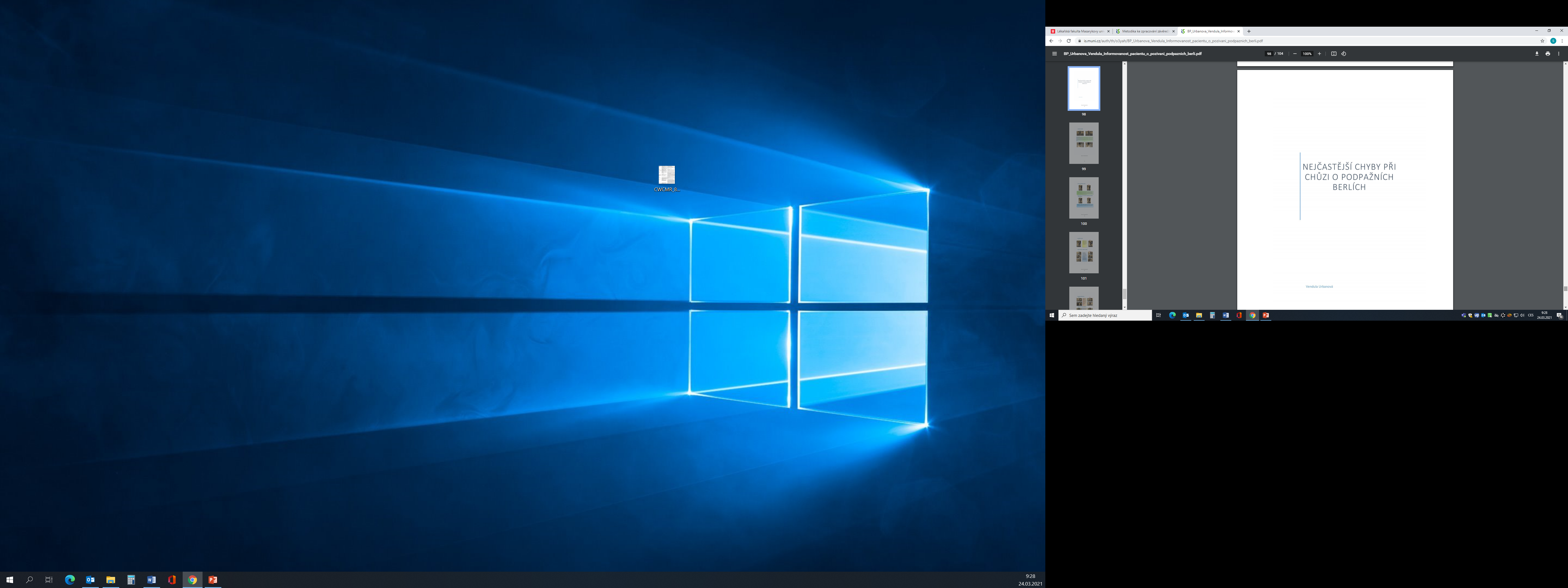 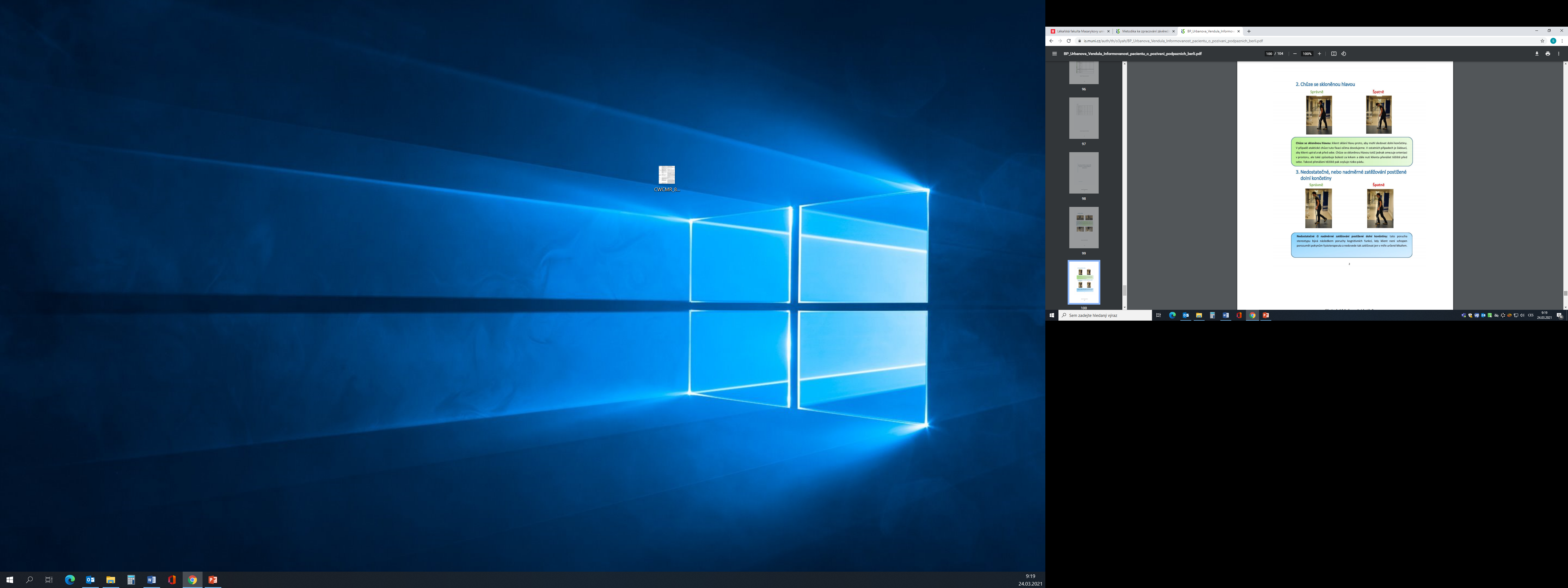 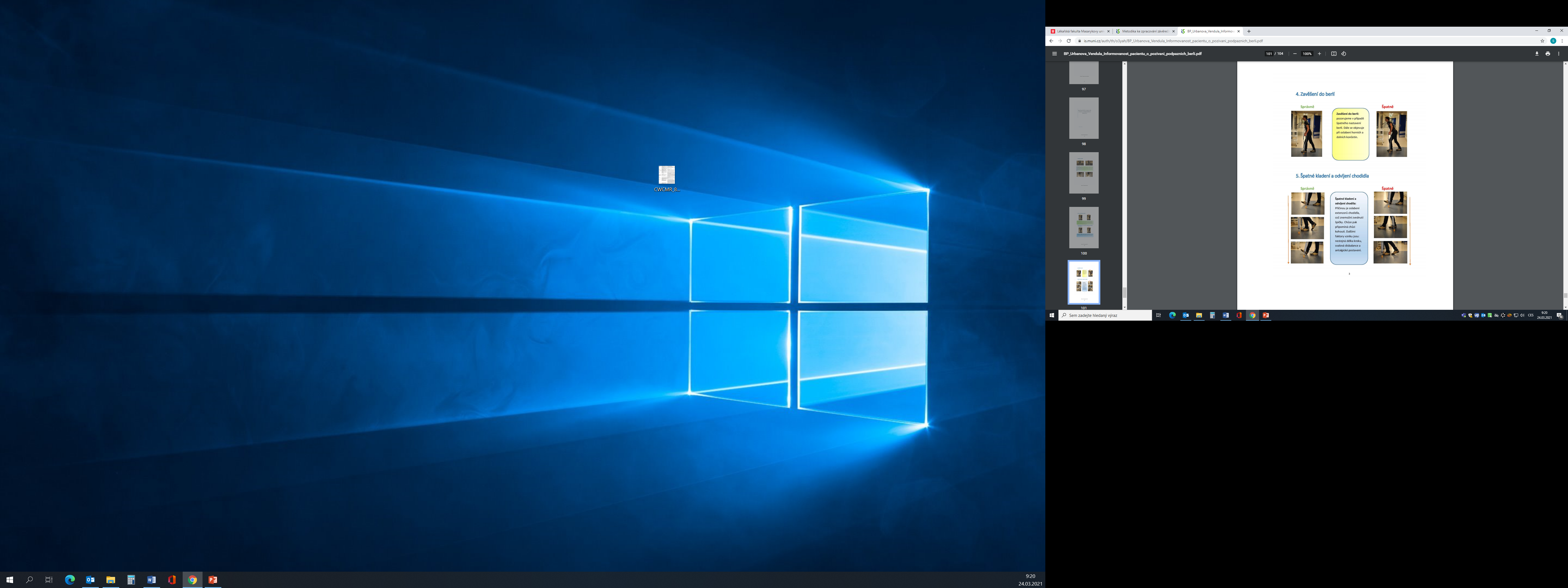 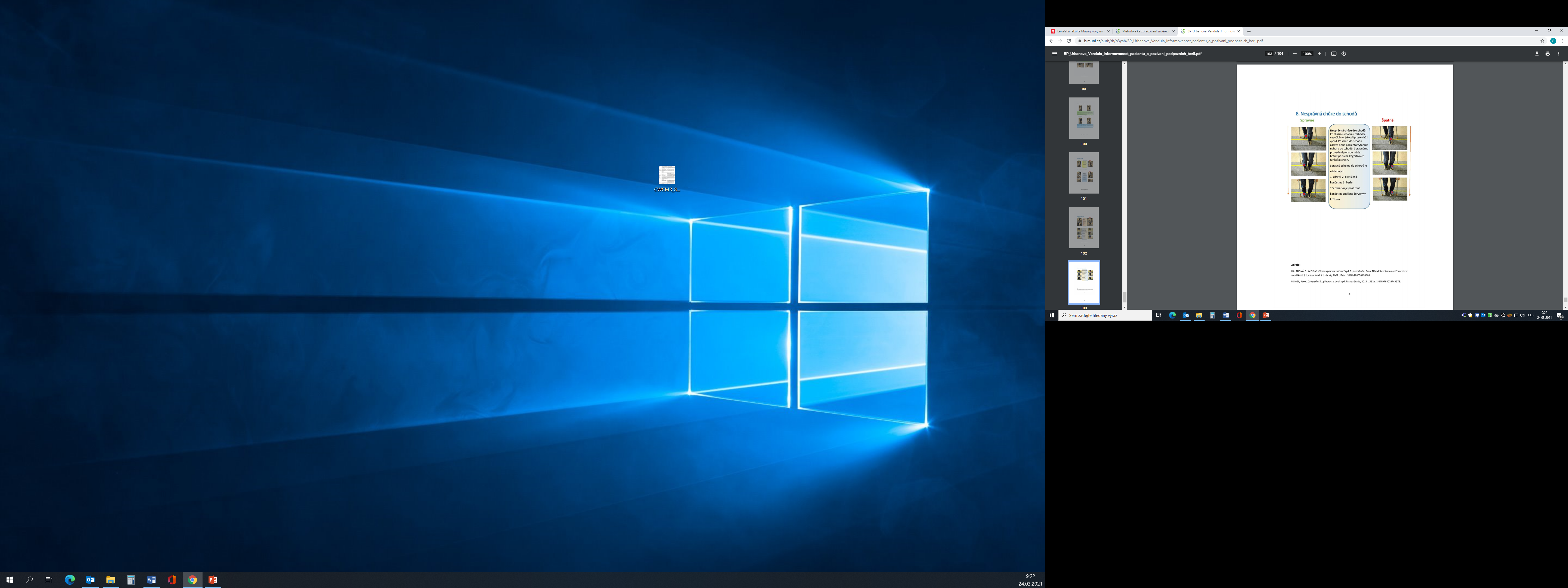 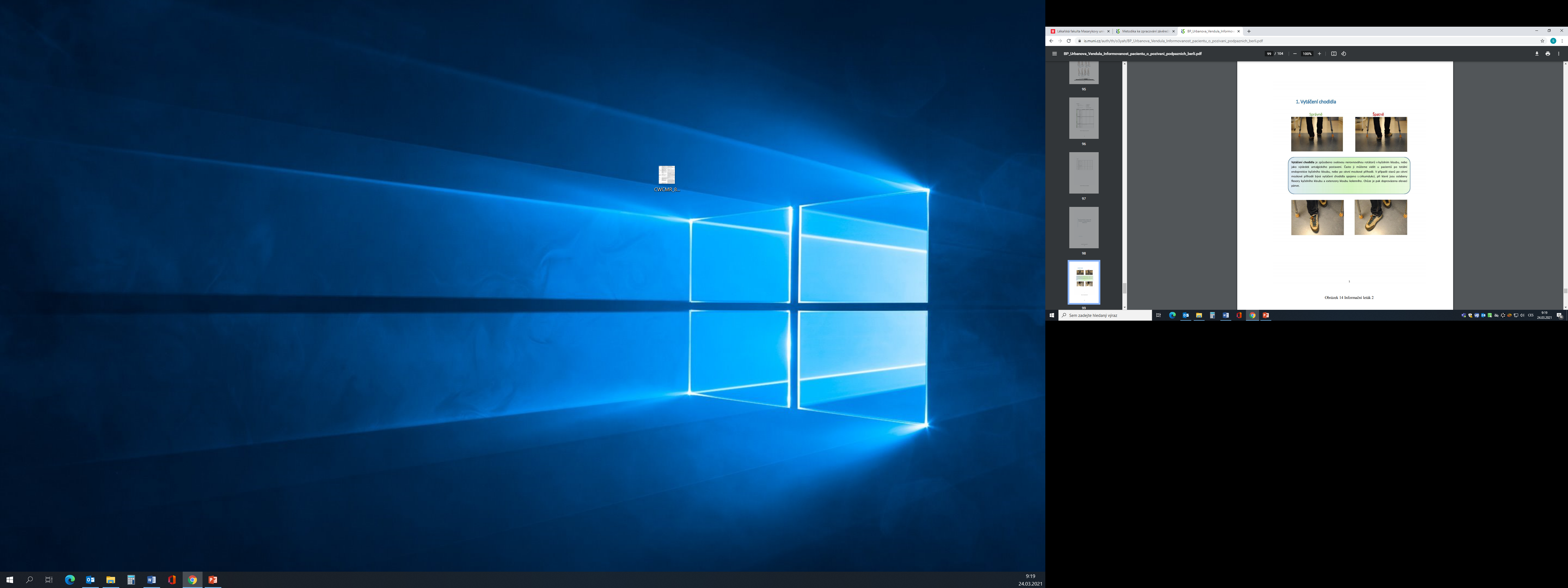 6
Příklady výstupů – nedostatek znalostí
Edukační materiály pro pacienty
Text –brožury
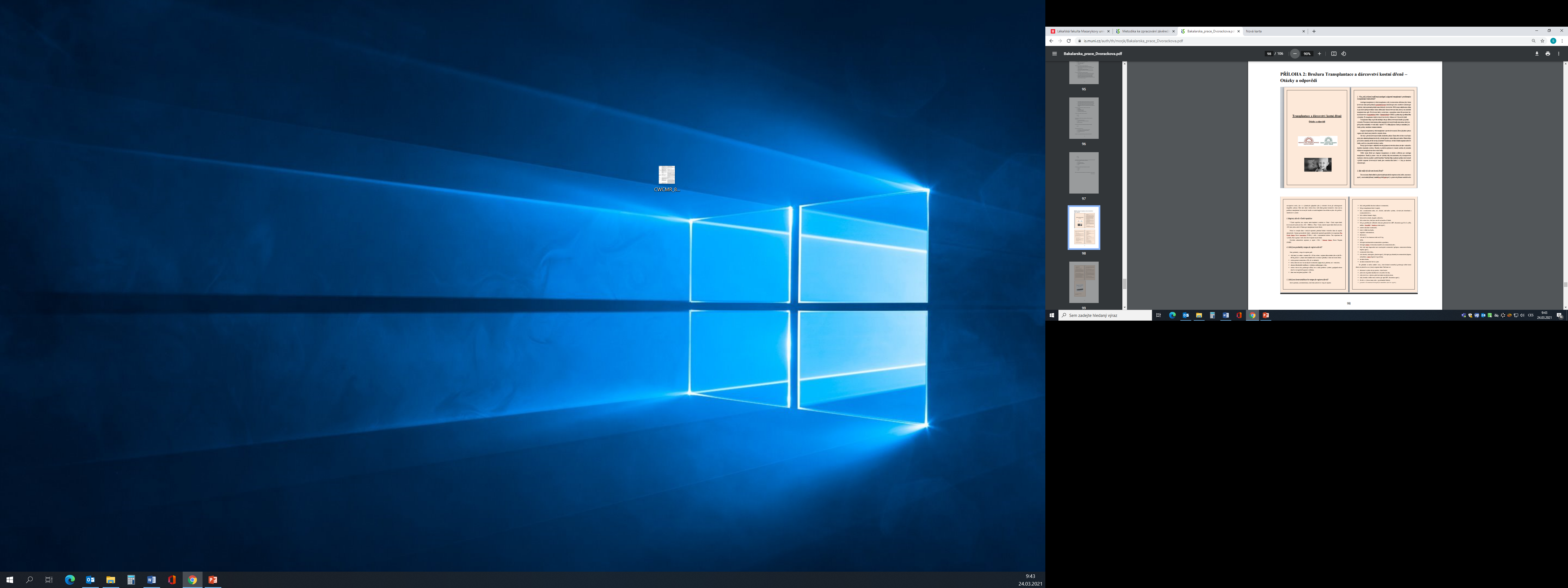 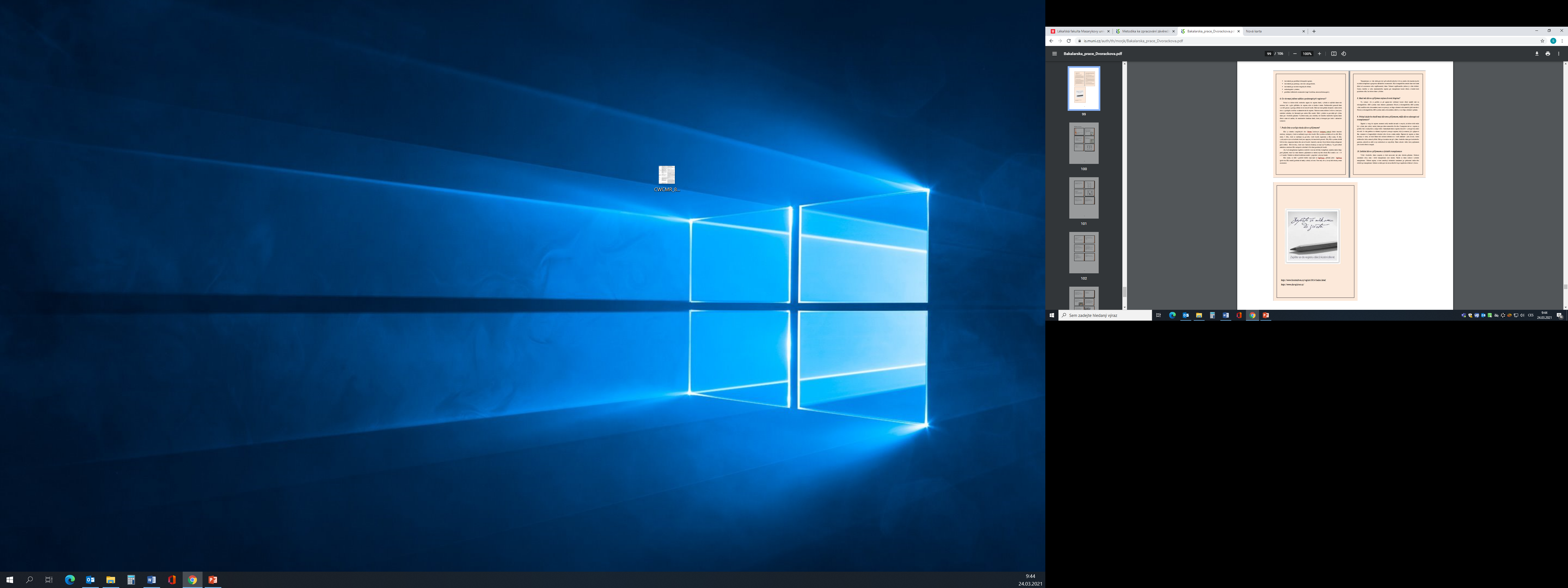 7
Příklady výstupů – nedostatek znalostí
Edukační materiály
- videa
8
Příklady výstupů – při observační studii- informační mapy
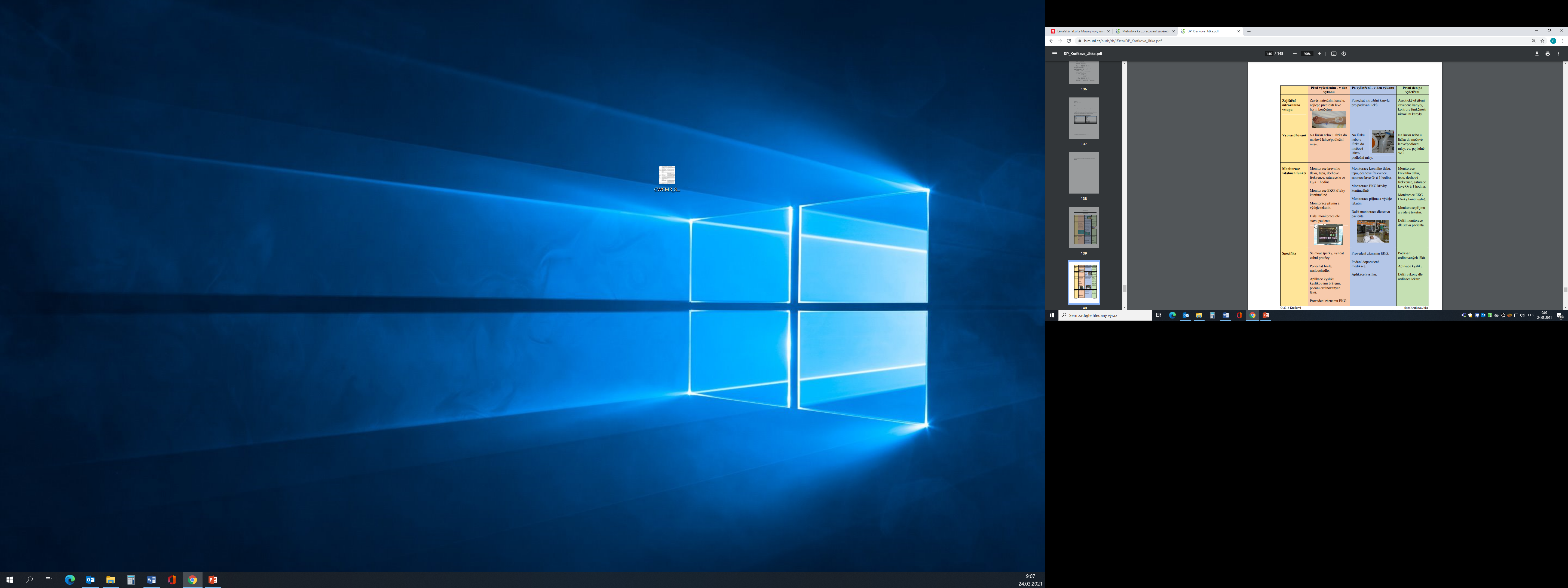 9
Příklady výstupů – při observační studii- informační mapy
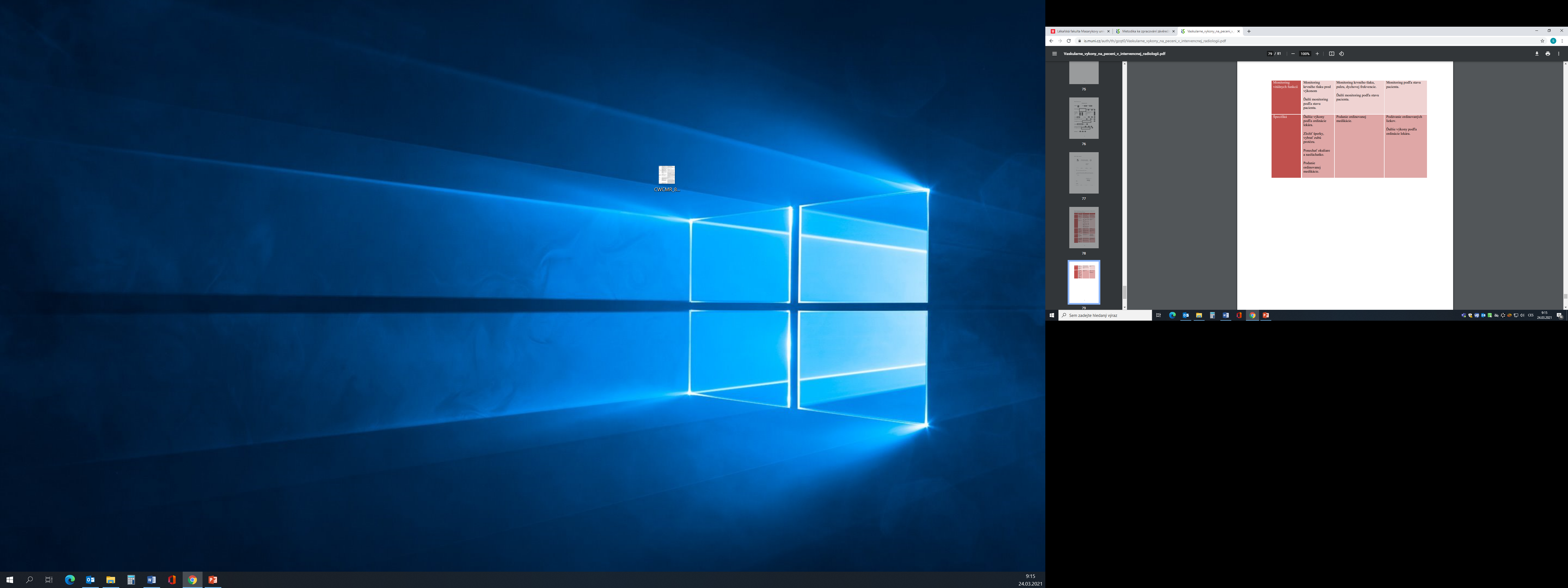 10
Příklady výstupů – při observační studii
algoritmy
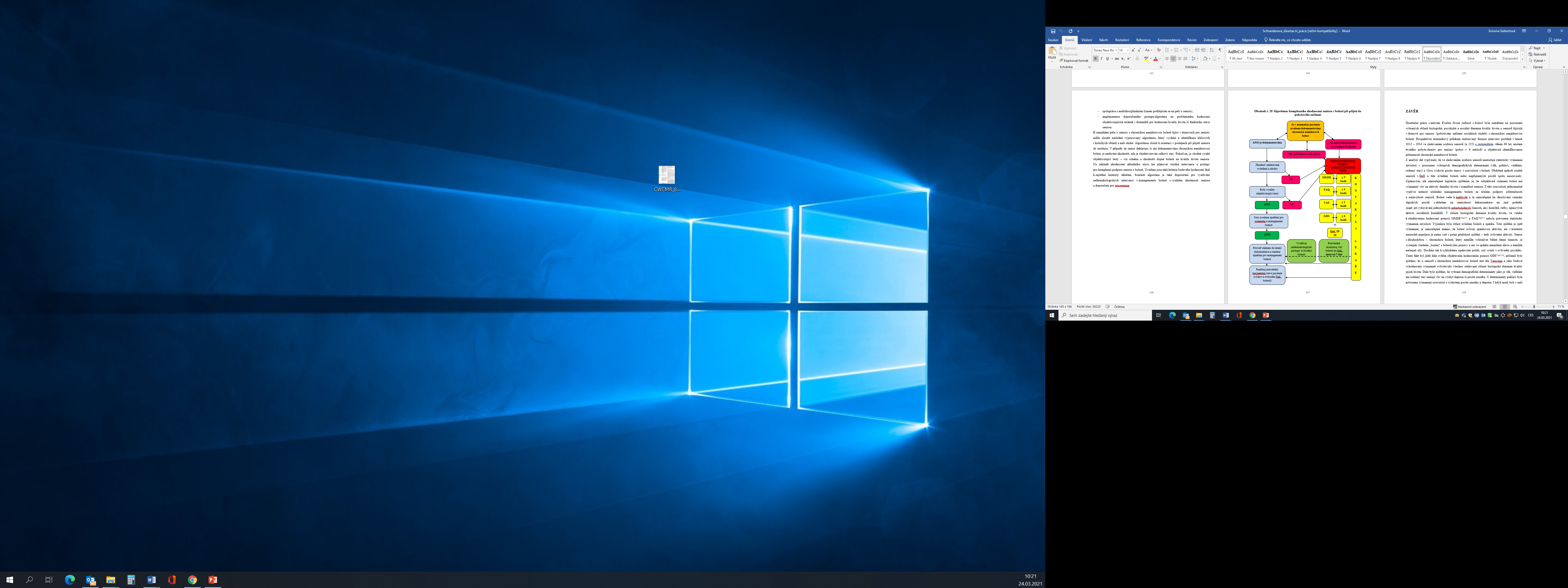 11
Příklady výstupů – při observační studii
návrhy záznamů v dokumentaci
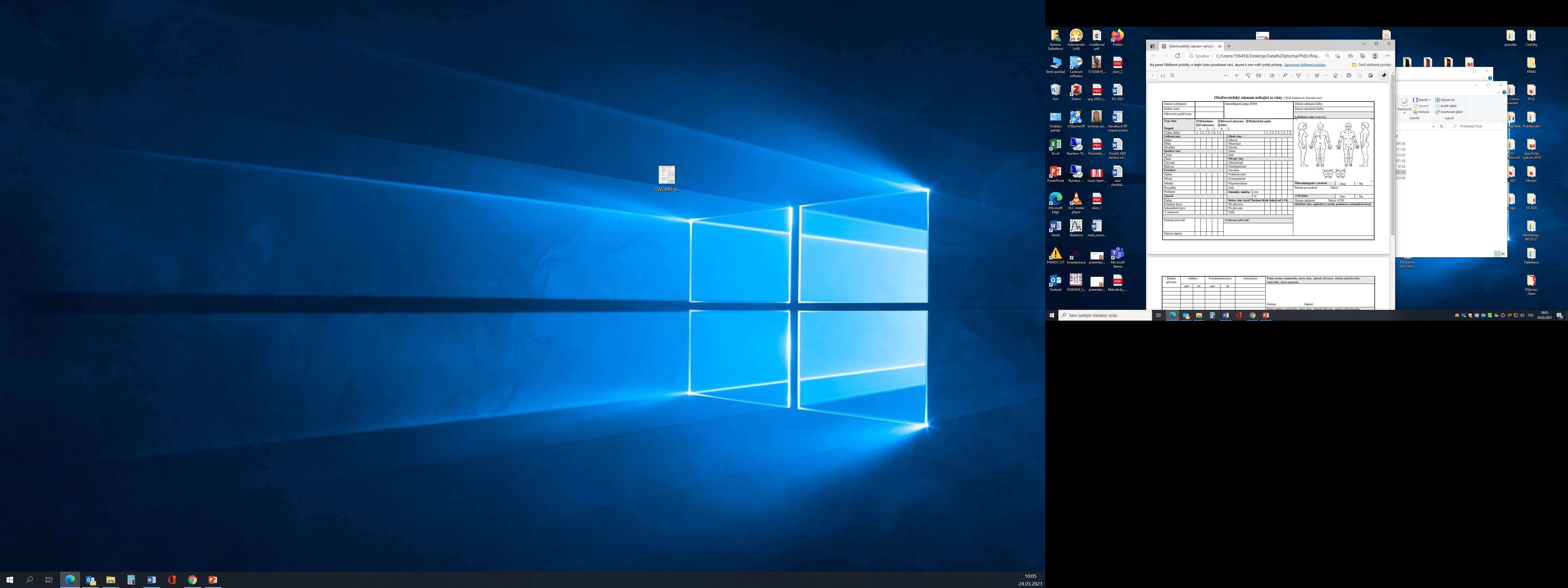 12
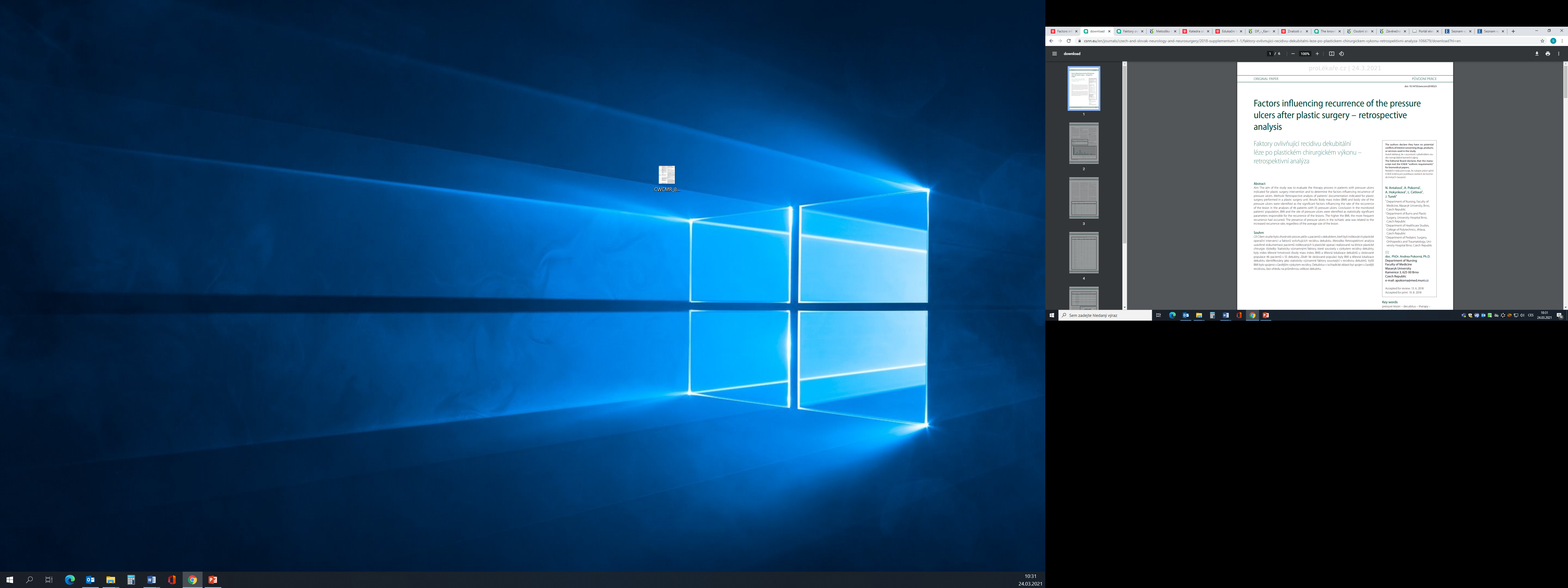 Příklady výstupů
článek
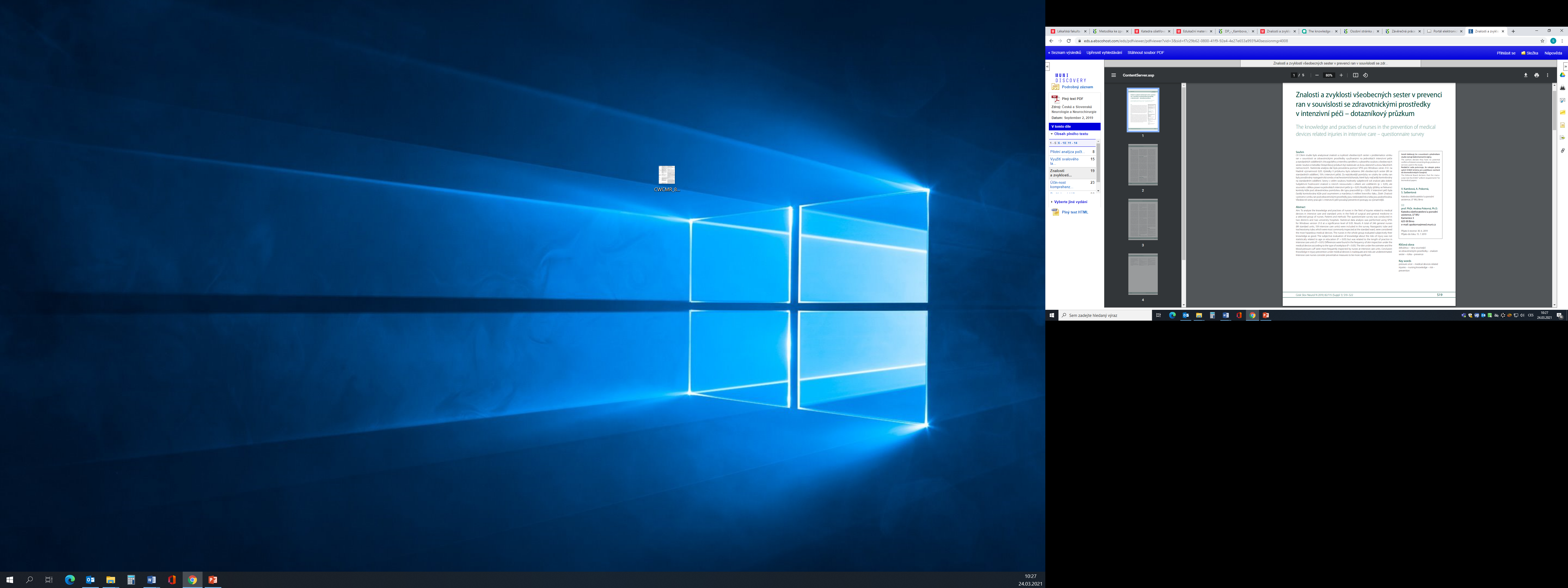 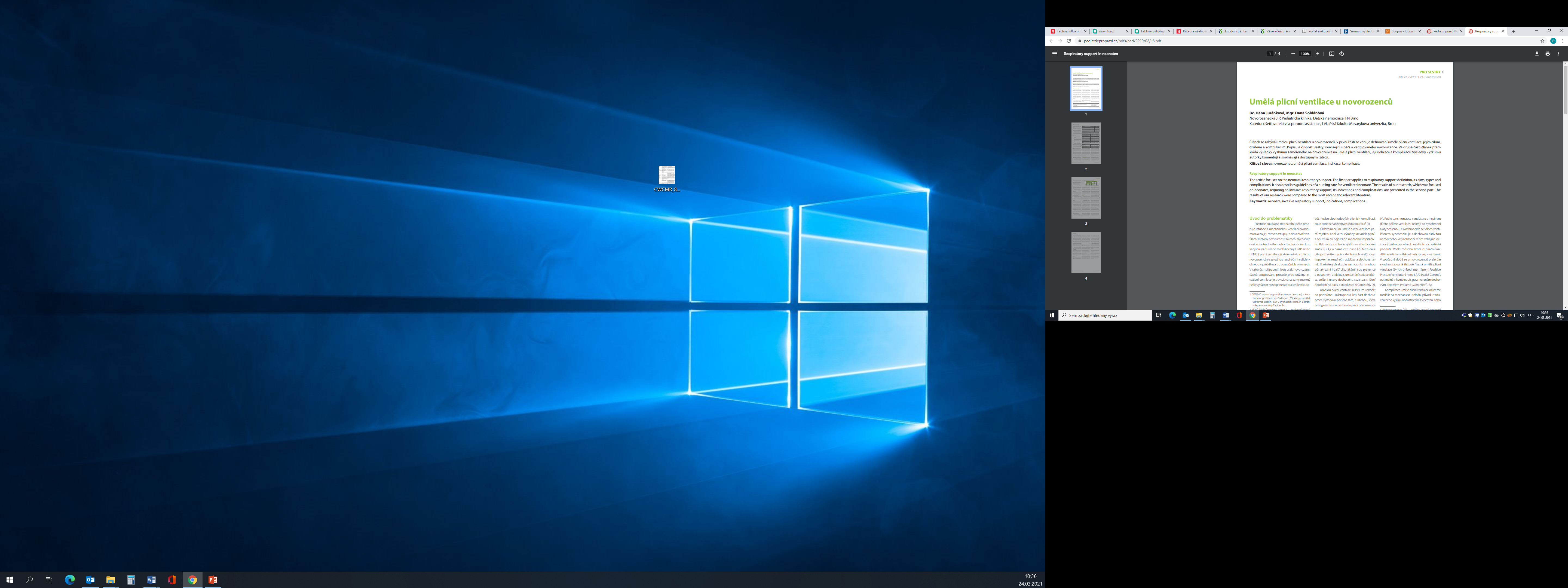 13
Definujte zápatí - název prezentace / pracoviště